Dr. Jennifer Weller
May 2016
Sequence Analysis
B3- Olympic High School Bioinformatics
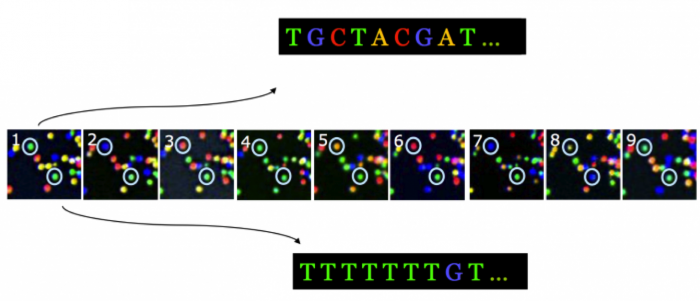 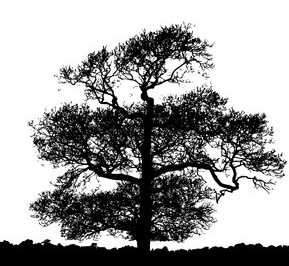 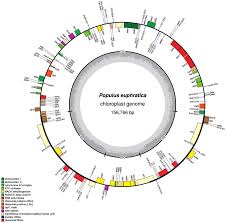 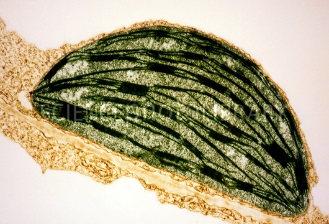 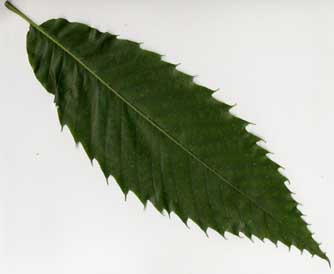 5/18/2016
Dr. Weller B3 Olympic HS
1
[Speaker Notes: How do you go from the organism (the American Chestnut tree) to a sample you can collect (the leaf), to the part of the leaf of interest (the chloroplast) to the chloroplast DNA (from sequencing) to putting the sequence together in order (a map) and labeling the parts (annotation) so you can pick out one particular region that you want to barcode?  

Part of this involves the wet-lab process that we do in the Summer Science camp, where we use wet-lab tools to purify the DNA sample and carry out the sequencing. 

Part of it is a computational process – it still requires tools and knowing how to use them. One of the things you can do is complete the circle to go back to the lab with better (more focused) assays.]
Topics
Encoding Information about content
Encoding information about quality
Comparing sequences
Visualizing multiple sequence comparisons
5/18/2016
Weller UNCC
2
Encoding Information
Symbols or characters represent information – a set of symbols can represent more information
Note: a linear sequence of characters is called a string.
The information is encoded – you can’t decipher the meaning unless you have the key
The key is a set of consistent rules. 
You can transform between encodings.
‘My name is Dr. Weller’  ‘Je m’appelle Dr. Weller’
Encoding Molecular Information
Challenge – what is the rule set? 
Ordered strings (Sequences) of nucleotides represent RNA or DNA  – long strings without punctuation. 
Sequences of amino acids give proteins

What kind of characters should we use?
US-ASCII advantage: it is a standard the American Standard Code for Information Exchange).
[Speaker Notes: ASCII is a character-encoding scheme to represent text in computers, communication equipment etc.  It was the most common encoding used on the WWW until 2007, when another encoding scheme called UTF-8 was adopted (but it incorporates ASCII).  It encodes 128 specified characters into 7-bit integers. Of these 33 are control characters used to control processing of text and spaces.  The space has its own character as it has a ‘presence’ by its absence.]
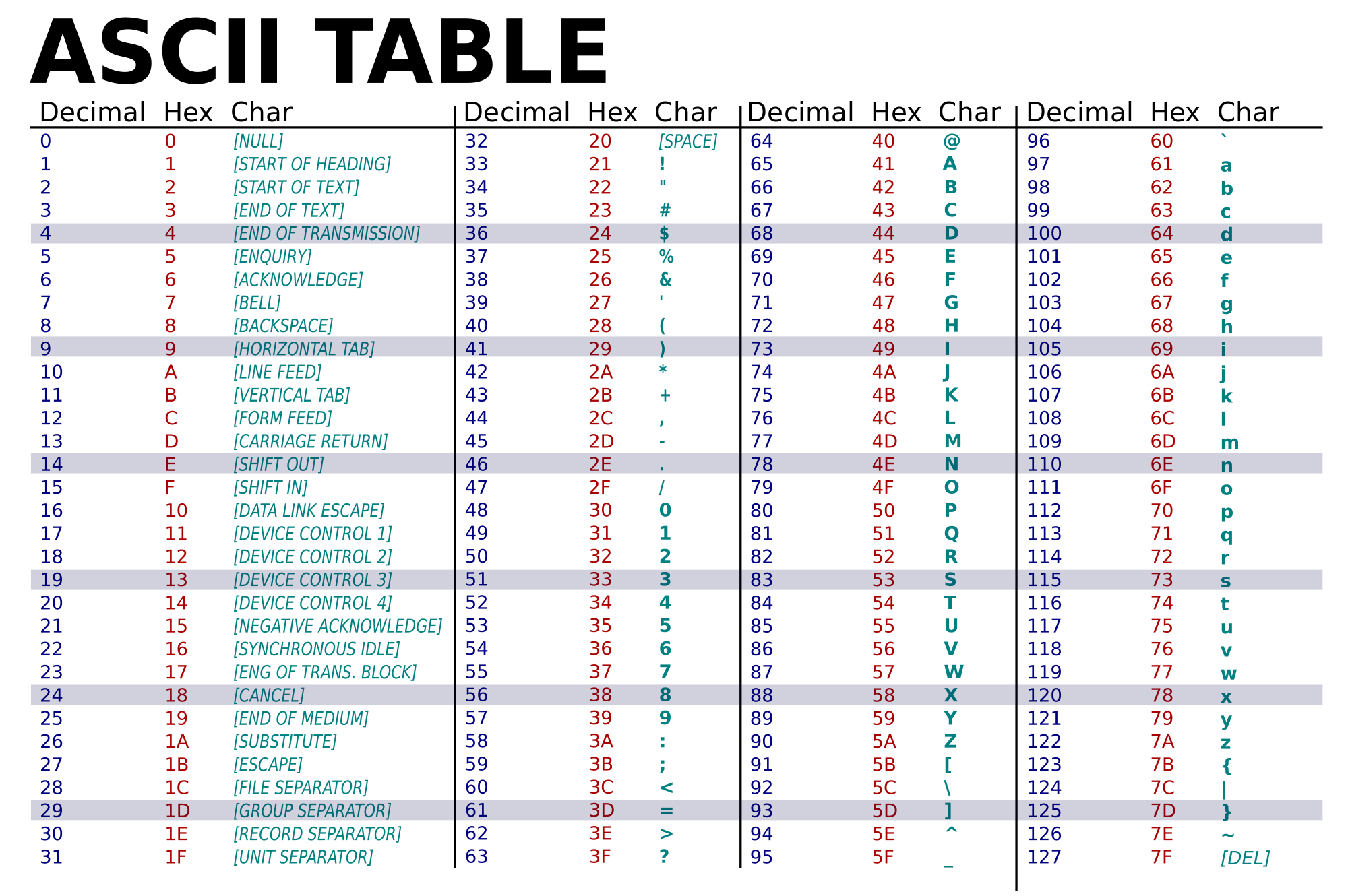 What is 4D792062726F776E20646F672E in text? What is ATG  ACC AAA in HEX?
[Speaker Notes: This is HEX code since it contains letters.  The text is “My brown dog.”  
Converting the other: 4154472041434320414141

Excel contains functions that let you convert text strings to one of the encoding systems, between systems, and back again. It is very length-limited, so will not serve as a good tool for general bioinformatics work, but it makes a reasonable thing to play with.]
How much information can you capture?
Natural language has very complicated rules both with respect to sounds and to grammar
Phonetic alphabets convey 2 layers of information
Pictograms convey one layer of information
Computers cannot reason as well as the human brain, so the grammar has to be kept much simpler. 
The alphabet has only two characters, 0 and 1.
[Speaker Notes: Another way to say this, is how complicated can you make this?]
[Speaker Notes: ASCII text encoding of English language. 
There are 26 characters, and small and capital letters.  Does this encode information – something meaningful? The alphabet is an encoding for language. 
Does the content mean anything? That is, there are English words embedded but they could just be a word salad. 
One thing this tells you is that the space encodes something helpful (just like zero does in math).  
The capital letters were left in, which does help break up sentences, although proper nouns confuse this somewhat.  Getting rid of the spaces compresses the information – it takes up less space so you save on storage. This is only useful if you have rules for regenerating the original uncompressed version. 

Note – this is from the DNA Subway Red Line Background Information slides, which note that the content is taken from the text of Dr. James Watson’s Nobel Prize speech in Dec of 1962.]
Ways to Analyze Character Strings
What are some ways to analyze a string of characters?
Presence/absence
Relative abundance (Frequency)
Co-Frequency Patterns (which ones are always together)
Presence of patterns already known (‘words’)
Carry out a frequency count for some letters:
If you open the file in Word, you can use the  Find function, enter an ‘e’, for example and then the icon – you will see highlights and a count.
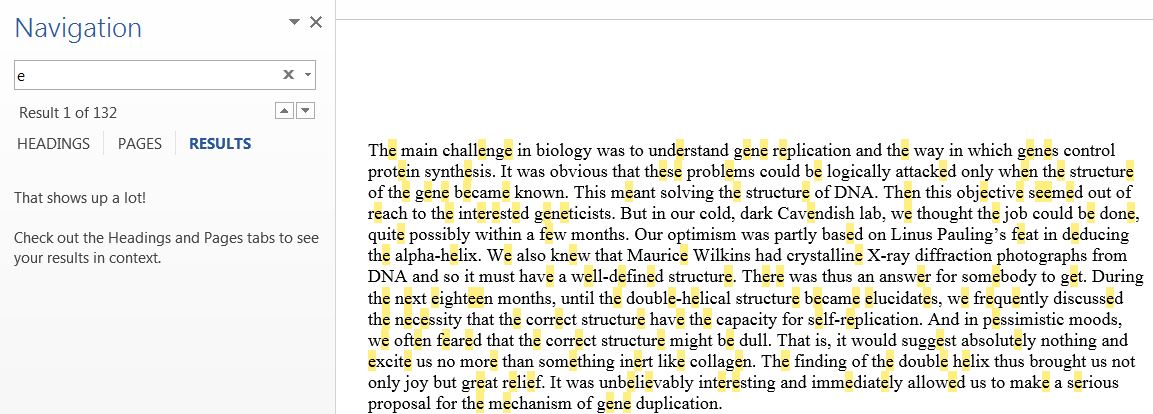 [Speaker Notes: E is 132, r is 51, y is 18, j is 3.]
Frequency Analysis
Using Excel or a similar program, you enter the count, calculate the frequency, summarize with a graph.
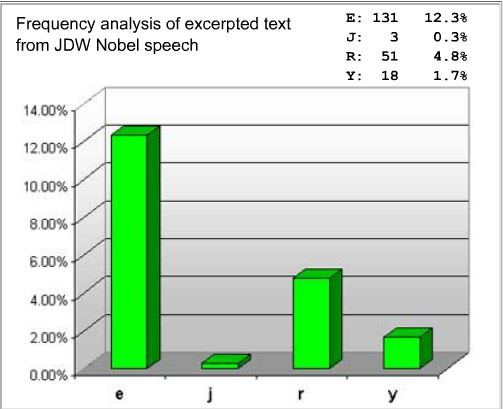 Letter Frequency this file
[Speaker Notes: Is this going to be characteristic of all English documents?]
What controls might you need?
Random letters 
Does length matter? What if I have a length of 4?
What do you expect from a truly random selection of 26 letters over 1066 choices? 
Text written in English 
Does the ‘flavor’ of English matter (note that Brits spell flavor as ‘flavour’ and analyze as ‘analyse’)
Does the type of document matter?
How typical is our document of English-language texts?
[Speaker Notes: You would expect to see each letter 41 times and a frequency of ~4%. 

The length matters because if you aren’t at least as long as the thing you are comparing to then some letters don’t show up at all – this is a false negative.  
If you are selecting randomly with replacement you can make sure your string is long enough to approximate the true proportion or sample multiple times.]
Random Text
[Speaker Notes: We imposed a rule that we would select randomly, with replacement, so the frequencies are approximately equal. That is, no language rules were included.]
From Wikipedia – Frequency
What can you conclude about letter characters used in English words?
How useful is this analysis?
[Speaker Notes: Some letters are used much more frequently than others (vowels for example, and the consonants N, S, T). 

Single-character analysis is not that useful, other than to tell you if the text is ‘typical’ of letter usage in English.]
Computational Symbols
At the machine level, a switch is either on or off. To encode that state, you can represent on as ‘1’ and off as ‘0’ .
01010101010101010101
Does this have a pattern?
Is there a rule?
What would you predict comes next?
What does frequency analysis yield?
[Speaker Notes: You could use other characters in the encoding, but this is convenient for representing computation using binary operations. 
If you think this is enough sample, the rules are

Zero is followed by 1
One is followed by 0
You would predict the next symbol will be a zero, followed by a 1, etc. 
50% of the characters are 0 and 50% are 1. 
That is, there is a 50% chance that the next symbol will be a 1 instead of a 0, but your intuition is saying that is not true – why? 
You are really picking up on a 2-sy]
Pattern analysis
What types of patterns might you look for in English text?
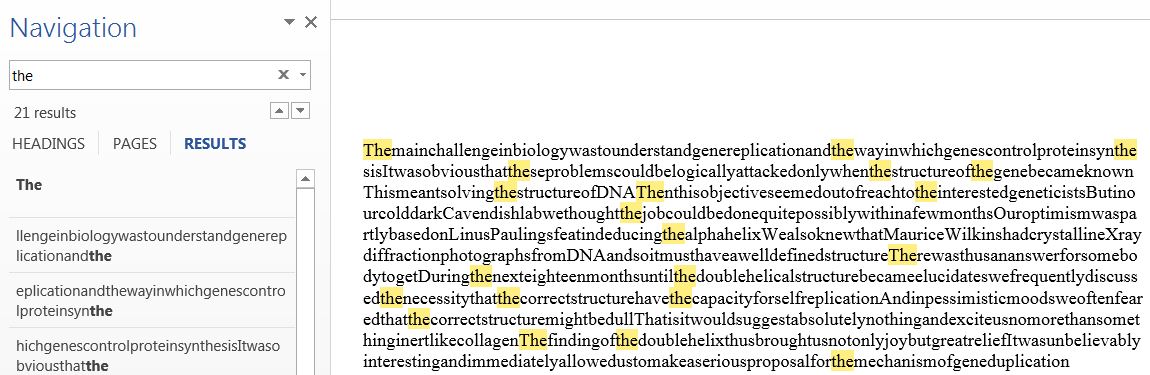 [Speaker Notes: Find words, for example  - for short words this is harder than for longer words, especially if you have removed the white space and punctuation.]
Including more rules
Given white space, we can use another rule, ‘restrict to whole words’.
[Speaker Notes: Now we find only ‘the’ and not words containing those letters in that order.]
Pairwise combinations
Since we have just 2 symbols, there are only 4 ways to combine them, assuming order matters.
01010101010101010101
[Speaker Notes: So, if pairs of characters are looked at, the divergence of the true frequency from the random expectation means that the pattern is not random.]
Go back to encoding the nts
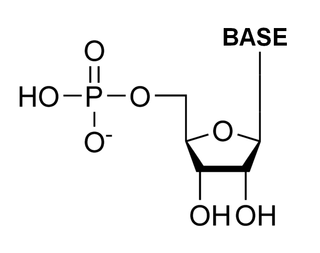 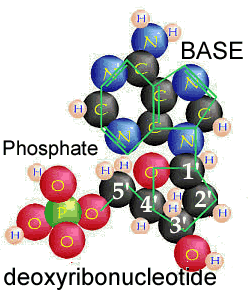 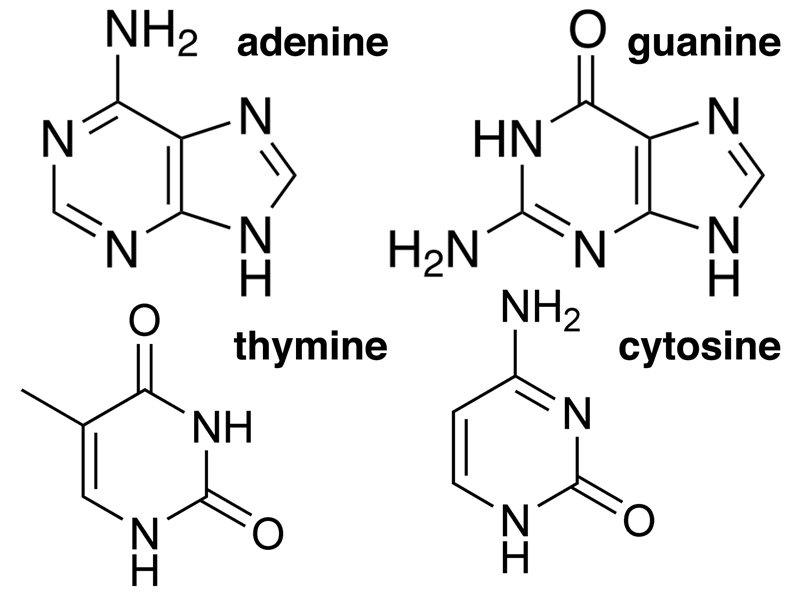 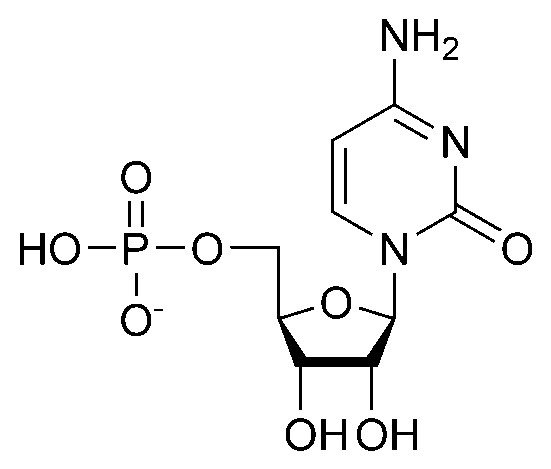 (DNA)
dA   dG

dT   dC
A   G

T   C
[Speaker Notes: These are all abstractions – symbols for a set of related organic molecules.  We capture the part that discriminates among them – the shorthand should carry with it the reminder in your head of all the other parts when then become important.]
DNA Rules
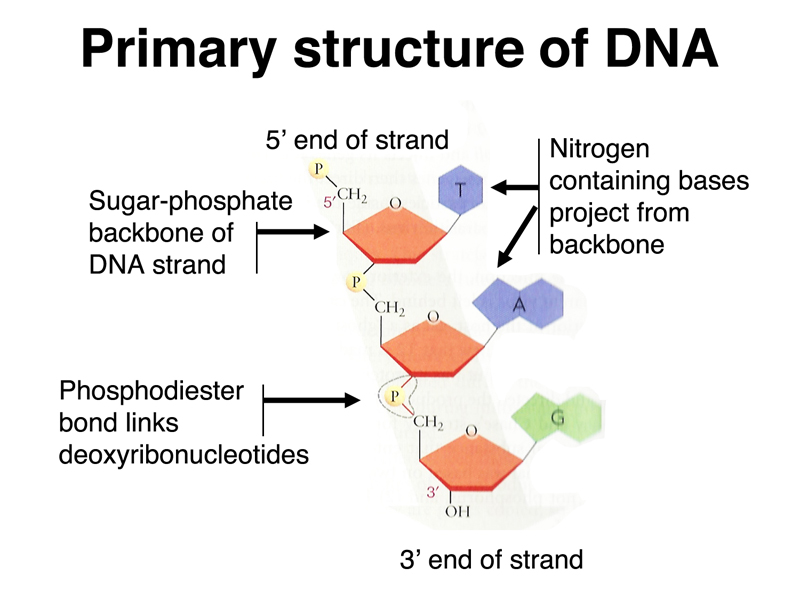 [Speaker Notes: There is a directionality to a DNA strand because the monomers are not symmetric and the way they connect means the phosphate is directed out and the bases in.]
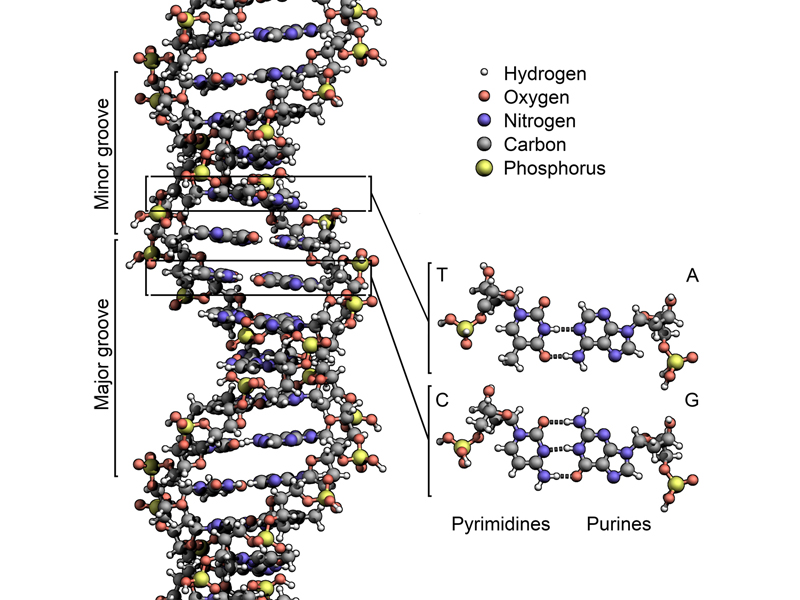 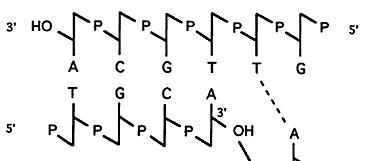 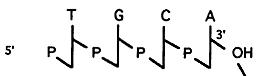 TGCA
[Speaker Notes: DNA in chromosomes is double-stranded, the strands can be separated with heat (non-covalent). The strands when H-bonded run in ante-parallel directions. The bases are complementary on the two strands, a to T and G to C. 

That means that if you know the nts on one strand you can figure out the nts on the other strand, and the direction.]
Other encodings
What other encoding could you think of to show the differences in the nucleotides?
What do you think is important for an encoding scheme?
What type of molecule is this?
ACGCAACCGAAAGCCGCCAGAGCC
What type of molecule is this?
ACGCUACCAAAGCUACCAUGCGCC
[Speaker Notes: You could 4 different shapes. You could assign a numeral. 

Where humans will manipulate the information as well as computers it is a good idea to keep it unambiguous and easy to recognize.]